Německá literatura 20. stol.
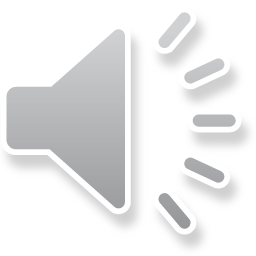 VI. 40. a 50. léta v literatuře – poválečné Německo (Trümmerliteratur) a Adenauerova éra
Poválečná literatura
1945 Postupimská konference (odsun, denacifikace – i v kultuře)
1948 Londýnská konference (odchod SSSR z aliančních komisí → vznik SRN 1949
SRN: znovubudování Německa, bez zásadních politických a sociálních změn
konec 40. let nihilismus v evropské kultuře – Německo není výjimkou, ale také hlad po kultuře
1949 Frankfurtský knižní veletrh – obnovování ediční činnosti a obchodu s knihami (po problémech s nedostatkem papíru apod.)
1947 Skupina 47 – literární uskupení, které se ale zabývá hlavně společenskou diskusí
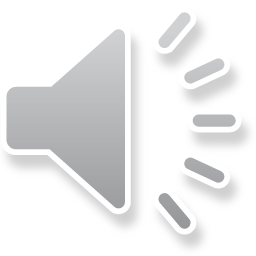 Poválečná literatura – hlavní témata
Exil a vnitřní emigrace) – Diskuse, kterou otevřel T. Mann – svým návratem i rozhlasovou promluvou „Über die deutsche Schuld“ z konce května 1945. Proti globálnímu odsuzování nemigrovavších vystoupili např. Walther von Molo nebo Frank Thiess -  tvůrce pojmu vnitřní emigrace)
2. Generační konflikt – související s otázkou možného poučení ze zkušenosti Výmarské republiky: 1. narození před 1900 (Mann, Döblin, J.R. Becher, E. Wiechert) x nar.  1900-1915 ovlivnění krizovými  20. léty (Andersch, Eich, Kästner, Nossack, Koeppen) x autoři, jejichž jedinou životní zkušeností byla válka– tzv. Trümmerliteratur: Böll, Borchert
3. evropské souvislosti:recepce amerických a západoevropských autorů   –pesimistické vidění historie: Hemingway, Faulkner, Wilder, Sartre, Camus, Anouilh →Adornova otázka: Lze psát poezii po Osvětimi? Celanova odpověď
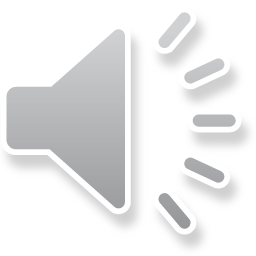 Tzv. Trümmerliteratur
Literatura vznikající bezprostředně po válce, literaturu, jejíž autoři se postupně vrací z armády či ze zajetí, příp. z exilu zpět do vlasti
vzorem je evropská a americká literatura té doby: Hemingway, Arnouilh, Sartre, Camus
1945/6 časopisy: Die Wandlung (ed. Dolf Sternberger, spolupráce: Karl Jaspers), Frankfurter Hefte (ed. Walter Dirks, Eugen Kogen), Gegenwart (Benno Reifenberg); politické promluvy: E. Wiechert – Rede an die deutsche Jugend (1945), Fritz von Unruh – Rede an die Deutschen (1948)
1945 Jaspers v 1. sv. časopisu Die Wandlung (Proměna): „Wir haben fast alles verloren: Staat, Wirtschaft, die gesicherten Bedingungen unseres physischen Daseins, und schlimmer noch als das: die gültigen, uns alle verbindenden Normen, die moralische Würde, das einigende Selbstbewusstsein als Volk.“ (Ztratili jsme skoro vše: stát, hospodářství, jistoty, které zabezpečují naši fyzickou existenci a co hůře i závazné normy, morální důstojnost, jednotící sebevědomí jako národ.)
Norimberské procesy a opatření k denacifikaci usnadňovaly potlačení pocitů viny. Výjimka: Stuttgartské doznání viny evangelické církve. Ale nezískalo velkého ohlasu. Jeho autory byli členové odbojové skupiny „Bekennende Kirche“(vyznavačská církev)
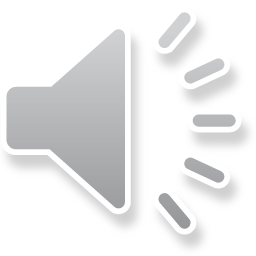 Díla tzv. Trümmerliteratur
Johannes R. Becher (Heimkehr)
Heinrich Böll (Der Engel schwieg, Wo warst du, Adam?, Der Mann mit den Messern, Wanderer, kommst du nach Spa ..., Der Zug war pünktlich)
Wolfgang Borchert (Draußen vor der Tür, Das Brot, Die Küchenuhr, Nachts schlafen die Ratten doch, Die Kirschen, Die drei dunklen Könige)
Paul Celan (Der Sand aus den Urnen)
Günter Eich (Züge im Nebel, Inventur, Latrine)
Erich Kästner (Texty pro mnichovský kabaret „Die Schaubude“)
Wolfgang Koeppen (Tauben im Gras)
Walter Kolbenhoff (Von unserem Fleisch und Blut (Roman); Heimkehr in die Fremde (Roman))
Hans Werner Richter (Deine Söhne Europa)
Arno Schmidt (Leviathan)
Wolfdietrich Schnurre (Ein Unglücksfall, Das Begräbnis, Auf der Flucht, Steppenkopp)
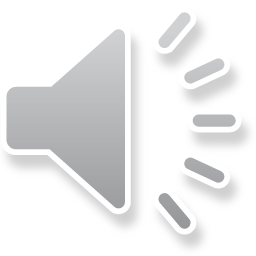 Skupina 47
existovala až do roku 1967: Zakladatelé: Alfred Andersch, Walter Kolbenhoff a Hans Werner Richter
původně založili roku 1946 ještě v americkém zajateckém táboře časopis DER RUF, jehož cílem byla politická osvěta a výchova k demokracii, ten byl ale roku 1947 americkými okupačními orgány zakázán z toho důvodu, že krotizovla některé  kroky okupačních orgánů (odebrána licence)
Následně hledají Andersch, Kolbenhoff a Richter prostor, v němž by intelektuálové mohli vést diskusi o dylším vývoji Německa a rovněž prezentovat svá nová literární díla, diskutovat o nich a též je hodnotit (od roku  1950 udělovala Skupina literární cenu spojenou s finanční podporou pro tvůrce) 
První setkání se uskutečnilo 7. 9. 1947 v Bavorsku (nedaleko Füssenu) a zúčastnilo se ho na pozvání  H. W. Richtera 16 literátů  ( ze známnějších jme např. též Günter Eich)a jako první předčítal Wolfdietrich Schcnurre svou povídku Das Begräbnis (Pohřeb) o pohřbu Boha. Tato povídka je také považována za typický text tzv. Trümmerliteratur
Členové: Ilse Aichinger, Alfred Andersch, Ingeborg Bachmann, Jürgen Becker, Heinrich Böll, Johannes Bobrowski, Paul Celan, Günter Eich, Hans Magnus Enzensberger, Günter Grass, Peter Handke , Helmut Heissenbüttel , Wolfgang Hildesheimer, Walter Höllerer, Walter Jens,  Uwe Johnson, Hellmuth Karasek, Wolfgang Koeppen, Siegfried Lenz, Marcel Reich-Ranicki, Hans Werner Richter, Arno Schmidt, Martin Walser, Peter Weiss a další
Na druhém setkání zazní esej A. Andersche, který lze chápat také jako program Skupiny: Deutsche Literatur in der Entscheidung
Hlavní otázkou je, jak tvořit literaturu v jazyce zdiskreditovaném nacistickou mocí, neboli jak psát po Osvětimi v němčině?
Je možný bod nula a zároveň navázání na literární tradice? A jaké tradice?
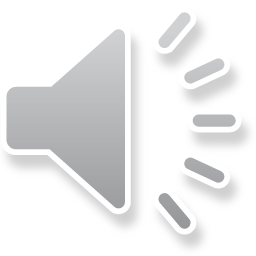 Cena Skupiny 47
Držitelé:
1950: Günter Eich, za básně, zvláště ve sbírceBotschaften des Regens
1951: Heinrich Böll, za satirickou prózuDie schwarzen Schafe
1952: Ilse Aichinger, za povídku Spiegelgeschichte
1953: Ingeborg Bachmann za básně ve sbírceDie gestundete Zeit
1954: Adriaan Morriën, za Zu große Gastlichkeit verjagt die Gäste
1955: Martin Walser, za povídkuTemplones Ende
1958: Günter Grass, für za první kapitolu z románuDie Blechtrommel
1962: Johannes Bobrowski, za básně ze sbírkySarmatische Zeit
1965: Peter Bichsel, za románDie Jahreszeiten
1967: Jürgen Becker, za román Ränder
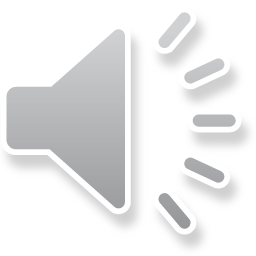 Krize jazyka po Osvětimi
Th. Adorno: Essay Kulturkritik und Gesellschaft(1949 /1951): „Nach Auschwitz ein Gedicht zu schreiben ist barbarisch.“
 „Den Satz, nach Auschwitz noch Lyrik zu schreiben, sei barbarisch, möchte ich nicht mildern; negativ ist darin der Impuls ausgesprochen, der die engagierte Dichtung beseelt.“
Odpovědi:
W.G. Sebald – odmítá německou literaturu skupiny 47, neboť nereflektuje nacistickou minulost
P. Celan – pokus o báseň o Osvětimi: https://www.youtube.com/watch?v=gVwLqEHDCQE
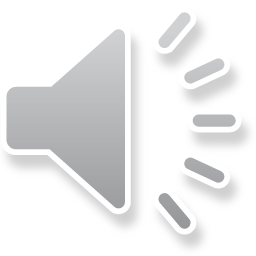 Je možno psát ještě beletrii jako fikci nebo jako nový realismus?
Požadavek radikálního nového začátku– nový realismus v tzv. Trümmerliteratur – Andersch jej formuluje ve svém eseji Die deutsche Literatur in der Entscheidung (1947)
Jiné možnosti : nová estetizace a navázání na avantgardu, expresionismus , Dadaismus a surrealismus: W. Höllerer (Předmluva k antologii lyriky Transit (1956), H. Heißenbüttel (Essay Reduzierte Sprache (1955), A. Schmidt (Berechnungen (1959)
Hildesheimer (1975): „Časy velkých romanopisců jsou pryč. Naše přítomnost nezrodí  nebo nezachová žádného spisovatele, který by se uprostřed narůstajícího  nepřehledného chaosu zastavil, aby realizoval  nějaký nadčasový koncept. Pro spisovatele dnes není ani tak vědomým rozhodnutím, jako spíše výzvou to, aby zaujal nějaké stanovisko. Já jen zkrátka pochybuji, zda to jako člověk slova může dokázat. Tedy může to dokázat, když se odhodlá k akci, nebo když zachová mlčení… Cítím  čím dál větší nechuť nebo dokonce nudu, když jsem konfrontován s vymyšlenou historkou, která předstírá, že je podobenstvím pravdy a skutečnosti. Pro mne to byly v neposlední řadě výzvy moderních přírodních věd, co mne dovedlo k pochybnostem o relevanci beletrie pro současnost.“
H. M. Enzensberger(nar. 1929) a expresionismus po 2. sv. v.
po 2. sv. v. – diskuse o roli expresionismu v době nacismu a pro nacistickou ideologii (hlavně šlo o G. Benna)
E.  - básník a esejista(píše hlavně kritiku médií a úvahy o Evropě
1957 první básnická sbírka verteidigung der wölfe
1960 sbírka landessprache
1960 antologie museum der modernen poesie
podle  Benna: nihilistické pojetí dějin a negativní popis všednodenních pozorování
40. a 50. léta– Experimentální literatura: Arno Schmidt (1914 – 1979)
Arno Schmidt (1914-1979)
Leviathan (1949; psáno 1946) 
– 3 autobiografické skicy Hlavní téma: Konec světa
Berechnungen I (1955 / 1956): Teorie prózy – nové formy: „Nyní bylo a je obzvláště nutné,vyvinout konečně prozodické formy, které by odpovídaly určitým, stále se opakujícím procesům vědomí a způsobům prožívání. Dosud jsem dospěl ke čtyřem formám teoretického prozkoumání a praktického zachycení obsahů vědomí, totiž:“
1. vzpomínky spojující fotografie a text
2.  den jako mozaika, která reflektuje děravou přítomnost
3. sen
4. delší hra myšlenek
Paul Celan
vl. jm. Paul Antschel
nar. 1920 v Černovicích (Rumunsko), zemřel roku 1970 v  Paříži
Dílo: poezie tváří tvář šoa (Nelly Sachs, Primo Levi, Imre Kertész)
1948 Der Sand aus den Urnen (také Todesfuge)
1952 Mohn und Gedächtnis
1959 Sprachgitter
1961 Meridian (projev)
1967 Atemwende
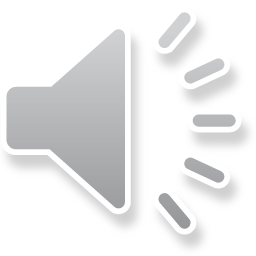 Krize jazyka po Osvětimi- Celan: Fuga smrti (1948, překlad J. Gruši)
Černé mléko jitra my zvečera pijem
pijem je o polednách a ráno je pijem a v noci
my pijem a pijem
my ve větru hloubíme hrob ve větru kde je dost místa
Muž v domě přebývá a hraje si s hady a píše
Muž Německu píše když nadchází soumrak tvé zlaté vlasy Margareto
muž který píše a vychází před dům a hvězdy tím srší muž který svolává pískotem psy
muž který svým pískotem láká své židy a dává jim hloubit hrob v zemi
muž který nám nyní poroučí tančit

Černé mléko jitra pijeme tě v noci
pijeme tě zrána pijem o polednách zvečera tě pijem
my pijem a pijem
Muž v domě přebývá a hraje si s hady a píše
muž Německu píše když nadchází soumrak a tvé vlasy zlaté Margareto
Tvé popelavé vlasy Šulamít my ve větru hloubíme hrob ve větru kde je dost místa
muž křičí jen hlouběji ryjte vy tam a vy vy zpívejte hrajte
muž sahá za pás a železný obušek zdvíhá mužovy oči jsou modré
vy tam a vy hlouběji ještě zaryjte rýče a hrajte dál dál hrajte k tanci
Černé mléko jitra pijem tě v noci
pijeme tě zrána pijem o polednách a zvečera tě pijem
my pijem a pijem
Muž v domě přebývá tvé vlasy zlaté Margareto
tvé popelavé vlasy Šulamít hraje si s hady
muž křičí hrajte sladčeji o smrti hrajte smrt to je z Německa mistr
muž křičí temněji přejeďte po těch svých skřipkách a jako dým stoupejte do větru vzhůru
váš hrob je v mracích kde místa je dost
 
Černé mléko jitra pijeme tě v noci
my tě o polednách pijem smrt to je německý mistr
zvečera tě pijem pijeme tě ráno
smrt to je z Německa mistr mistrovy oči jsou modré
kulkou tě zasáhne kulkou z olova tě zasáhne přesně
muž v domě přebývá tvé vlasy zlaté Margareto
své psy na nás poštvává a darem nám přináší hrob uprostřed větru
hraje si s hady a mívá sny smrt to je německý mistr
 
tvé vlasy zlaté Margareto
tvé popelavé vlasy Šulamít
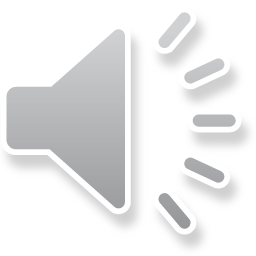 40e. a 50. léta v německé literatuře
Wolfgang Borchert (1921-1947)
Draußen vor der Tür, 1947 (Venku přede dveřmi)

Wolgang Koeppen (1906-1996)
Das Treibhaus, 1953
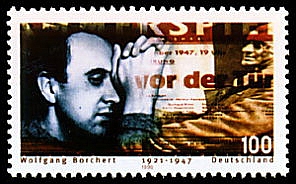 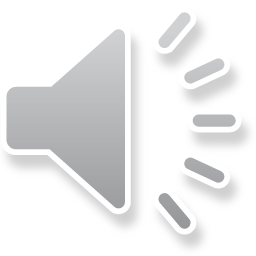 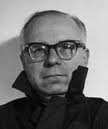 Wolfgang Borchert (1921 – 1947)
účastnil se bojů na východní frontě
kvůli kritice režimu a porušování bojové morálky byl mnohokráte internován
po válce, již těžce nemocen se pokusil navázat na předválečné pokusy o hereckou kariéru, ale neúspěšně
psal povídky, poté za osm dní napsal drama Venku přede dveřmi, s kterým slavil velký úspěch i díky jeho uvedení jako rozhlasové hry, divadelní inscenace byla uvedena jeden den po jeho smrti
zemřel ve švýcarských lázních, kde se pokoušel vyléčit z onemocnění jater, které bylo důsledkem katastrofálních podmínek na východní frontě
roku 1947vyšla také sbírka povídek Die Hundeblume (Pampeliška)
v den jeho smrti byla v rádiu předčítána jeho protiválečná řeč (manifest) Dann gibt es nur eins!
citát  z řeči, který je používán i jako její titul, byl mnohokrát citován mírovým hnutím: „Du. Mann an der Maschine und Mann in der Werkstatt. Wenn sie dir morgen befehlen, du sollst keine Wasserrohre und keine Kochtöpfe mehr machen – sondern Stahlhelme und Maschinengewehre, dann gibt es nur eins: Sag NEIN!“
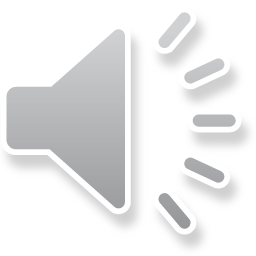 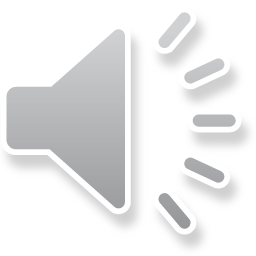 Adenauerova éra v literatuře
Roku 1948 měnová reforma
1949 založení SRN
199 zrušení licenční povinnosti
hospodářský zázrak
1948/9 se mění atmosféra – všeobecný budovatelský optimismus→Trümmerliteratur s tématy jako válka,úpadek, návrat, koncentrační a zajatecké  tábory, vězení a život mezi troskami neodpovídá této atmosféře a je považována za nežádoucí
po zrušení licenční povinnosti se rozvíjí také (spíše optimistická) literatura pro masového čtenáře
„vážnější“ literatura se dostává do opozice vůči vládě a státu a rozvíjí jako typickou postavu  nonkonformistu, outsidera, který se vyznačuje defenzivním opozičním postojem, politickou bezmocí a pouze nadějí na uskutečnění humanitních ideálů→opět se vrací téma konfliktu intelektuála a státu, rozporu mezi duchem a mocí, či též identity a role (funkce)
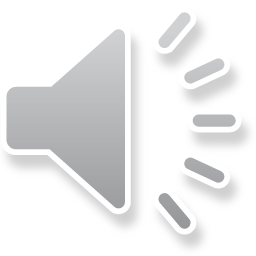 Wolfgang Koeppen(1906-1996) a „opakování moderny“
Koeppen  se inspiruje u Döblina, podobně jako on používá techniku montáže, viz román Tauben im Gras (1951 ). Döblin montuje městský  dokumentární materiál, Koeppen nitě vyprávění a perspektivu jednotlivých figur
shodné pro oba  - odvrácení od psychologie románu 
Koeppenovy cestopisy napodobují  v duchu moderny postavu „flaneura“, který reflektuje spíše svůj vnitřní svět než své okolí
Koppenovu autobiografie Jugend (1976) lze srovnávat s Döblinovou Erster Rückblick,  u obou jde o fikcionalizaci, fragmentarizaci a smíšení vypravěčských perspektiv
K. opakuje  a přepisuje vzory z klasické moderny(vedle Döblina také bratryManny – včetně vazeb na společenskou kritiku  H. Manna nebo inspiraci románem Smrt v Benátkách, Th. Manna pro Koeppenův román Smrt v Římě,1956)
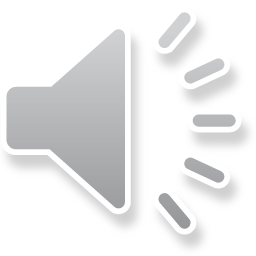 Alfred Andersch (1914 v Mnichově – 1980| v Berzoně ve Švýcarsku
Rodina jeho otce hugenotského původu pocházela z východního Pruska, Matka, rozená Watzek z rakouské rodiny českého původu. Andersch navštěvoval gymnázium v Mnichově, jež vedl otec H. Himmlera. K jeho postavě se vrátil v poslední dokončené  povídce Der Vater eines Mörders (1980 Otec vraha)
Po angažmá v mládežnické komunistické organizaci, za niž byl vězněn v  Dachau a sledován gestapem, se přiklonil k myšlení tzv. vnitřní emigrace a německého existencialismu v duchu filosofie M. Heideggera. Inspiroval se raným dílem T. Manna.
Po neoromantických raných dílech (povídky a poezie) se po válce shlédl v americké literatuře (Hemingway, Conrad). Konec války prožil v USA (nechal se zajmout roku 1944 na italské frontě). Po návratu do Německa založil roku 1944 časopis Ruf. Byl zakládajícím členem Skupiny 47, v níž rozvinul koncepci radikálně nového začátku
Na počátku 50. let pracoval pro rozhlas, vytvořil redakci tzv. rozhlasového eseje; účastnil se expedice německé televize do Arktidy. V roce 1958 přesídlil do Švýcarska, roku 1972 získal švýcarské občanství.
Dílo: 1952 p. Kirschen der Freiheit (Třešně svobody), r. Sansibar oder der letzte Grund, (1957, č. 1969 Zanzibar aneb Poslední důvod,  Die Rote (1957, č. 1970 Rudovláska,přel. ,  zfilmován 1962), r. Winterspelt (č. 1979 Bouře v Ardenách, zfilmován 1978), r. Efraim (1967 č. 1983 Efraim,), p. Ein Liebhaber des Halbschattens (1963, č. 1967 Milovník polostínu)
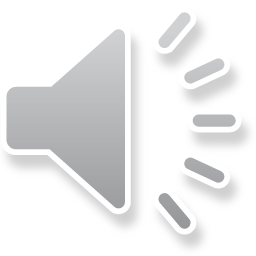 W.G. Sebald (Winfried Georg Sebald, 1944 - 2001)
od 1966 v Anglii
vystudoval germanistiku, vyučoval na univerzitě
po válce píše hlavně lyriku a eseje
V eseji Luftkrieg und Literatur vyčítá Sebald roku 1997 poválečné literatuře, zrejm. Skupině 47, že morálně i esteticky selhala při zobrazování vzdušné války.Esej  se vydává spolu s esejem o Anderschovi, který obsahuje útržky Sebaldovy kritiky A. Andersche a jeho díla
Nejznámnější dílo: Austerlitz (2001)
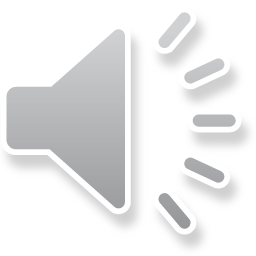 Heinrich Böll (1917 – 1985)
za 2. sv. v.  v armádě, 1945 v americkém zajetí
roku 1942 se oženil s překladatelkou Anemarie Čech z Plzně, s níž měl tři syny
jeho první povídky vyšly rok 1950 ve sbírce Wanderer kommst du nach spa… a poté ještě roku 1983  ve sbírce Die Verwundung 
Roku 1951 získal cenu Skupiny 47 za satirickou povídku Die schwarzen Schafe
další významná díla:Wo warst du, Adam (1951) – ohrožení společnosti válkou
Billiard um halb zehn (1959) – poválečné období a nereflektování nacistické minulosti
Die Ansichten eines Clowns (1963) – 50. léta, antikatolický román, kritika absence hodnot v čase hospodářského zázraku, potlačování nacistické minulosti
Die verlorene Ehre der Katharina Blum (1974) – 60. léta, RAF a vliv bulvárního deníku BILD
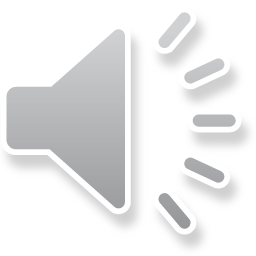 50. léta jako desetiletí lyriky
na počátku ještě Trümmerlyrik, např. G. Eich inventur (1947)
později hlavně přírodní lyrika, kde však příroda vystupuje jako symbol, jako šifra, jako magický svět a protiklad děsivé historie světa. Typický představitel: Oskar Loerke
G. Eich : Abgelegene Gehöfte (1948, Odlehlé dvorce)
			Botschaften des Regens (1955,Poselství deště)
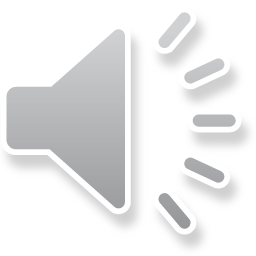 Günter Eich (1907-1972)
Günter Eich – Protimluv
Nebyli jsme koně,
posly bohů jsou jiní,
žádné ržání, žádné krkavčí skřeky,
žádné shrbené hřbety mezi námi.
Zůstanem
v naší neblahé řeči,
odříznuti od slavnostní
jistoty vyvolených,
v těsném trojrozměru,
zpěčujíce se vlídným
radám moudrých,
zavrženi prostorem,
nezasvěceni do okamžiku.
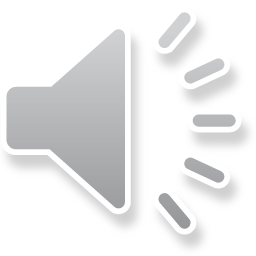 Enzensberger: Obhajoba vlků proti beránkům (1957)
má snad sup žrát pomněnky?
co chcete po šakalovi,
má svléct kůži, po vlku? má
si snad sám vyrvat zuby?
a co se vám nelíbí na politrucích, na papežích,co civíte z kanafasuna prolhanou obrazovku?
kdo přišívá generálu
krvavý pruh na kalhoty? kdo na kousky před lichvářem krájí kapouna?kdo si pyšně plechový křížvěší na kručící pupek? kdopřijímá spropitné, stříbrňák,jidášský groš za mlčení? je mocokradených, málo zlodějů; kdojim tleská, kdopakpřipichuje odznaky, kdobaží po lži?
koukněte se do zrcadla: zbabělci,děsíte se trampot pravdy,vzpíráte se učení, myšlenípřenecháváte jen vlkům,kroužek v nose je pro vás nejdražší šperk,žádný klam není dost hloupý, žádnáútěcha dost levná, každé sprosté vydíráníje vám ještě příliš mírné.
vy beránci, krkavci jsouv porovnání s vámi bratři:oslepujete druh druha.bratrství, to vládne jenommezi vlky:táhnou v smečkách.
pochváleni buďte dravci: vy,bažíce po znásilnění,vrháte se v ztuchlé ložeposlušnosti. kňučíte a ještělžete. toužítebýt roztrháni. vysvět nezměníte.
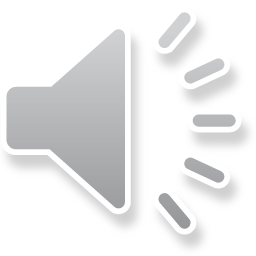 Hans Magnus Enzensberger (nar. 1929)
Hříchy z nedbalostiAno, já chyběl bez omluvy.Když nouze udeřila,tak já se nepřetrhnul.Milostné noci prospal,na plese katastrofa,plavat jsem stěží uměl.Ano, já se vyhnul schválně bojovat do posledního dechu.A taky zanedbal jsems tulákem pobratřit sea ani jsem nezalévalsousedovy netykavky.Zapomněl zpovídat se,děsil se při myšlence,že mám svět vylepšovat,nikdy včas nebyl, kde měl,opomněl třikrát za denvzít svoji medicínu.Ano, já jsem to nechal plavat,ostatní pozabíjet. Ano,taky jsem nezavolal.Já zatím vypouštím iokamžik vlastní smrti.Chcete-li, odpusťte miNebo to klidně nechte.
Přednosti mé ženyPřednosti mé ženy jsou tak četnéže nevejdou se na A čtyřku.Je mnohobuněčná, s šustivými vlasy, kterým se v noci, v spánku, báječně daří.Každý je mi milý. Do měkkých tkánídobře uložena. Když její chřípídrobně se zdvihá, hnedka vím: přemýšlí.Jak často přemýšlí a jak bezděčně žije!Vím, že stočí jazyk do ruličky,i že opadá. Když se směje nebo hněvá,hned má u úst novou vrásku,tím mě získává. Také není jenom bílá,je moc barevná. Barvité je téžjak dýchá, a to radši nemluvím,jak pestrou duši moje žena v hrudi skrývá.Divím se, že všude tam,kde náhodou jsem já, většinou i ona bývá
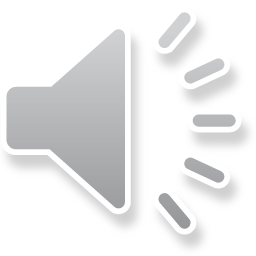 Konkrétní poezie – experimentální poezie
např. Reinhard Döhl: Apfelgedicht(1965)
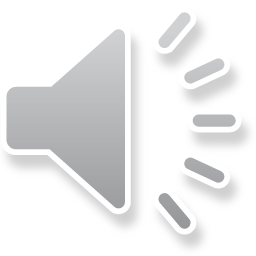 Filmy doby poválečné
Liebe 47 – zfilmování Borchertova dramatu Venku přede dveřmi
Die Mörder sind unter uns – film Wolfganga Staudteho
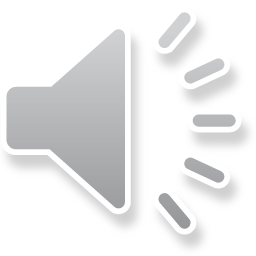 Kritika a konec Skupiny 47 – nová diskusní fóra
Skupina 47 kritizována z pravice za přílišnou levicovost i za ideologizaci literatury a z levice za nedostatečnou sociální kritiku a strach ze spojení s každou ideologií
1961 vznik Dortmundské skupiny -  pracovního kruhu pro uměleckou reflexi  průmyslového pracovního světa – hlavní témata:
a) literárně-umělecká reflexe průmyslového pracovního světa a jeho sociálních problémů
b) duchovní reflexe techniky  a jejího vlivu na svět
c) spojení se sociálně laděnou literaturou jiných národů
d) kritická reflexe dřívější literatury dělníků a její historie
skupina se však ještě v 60. letech rozštěpila
V roce 1967rozpustil Hans Werner Richter oficiálně Skupinu 47 – impulzem byla kritika ze strany revoltujících studentů, kteří také protestovali  proti přílišnou politickou zdrženlivost skupiny
Hlavním důvodem rozpuštění Skupiny 47 byl ale asi neudržitelný rozpor, který stál již u jejího založení, totiž snaha nalézt pro všechny přijatelný kompromis  mezi zálibou v experimentováním, modernismem, jistým elitářstvím i  antifašistickým a antitotalitním přesvědčením
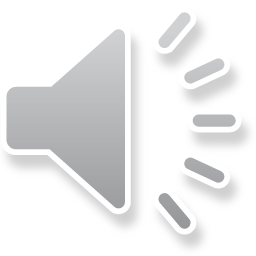 Bernhard: Heldenplatz
1. Jak se v dramatu odráží hlavní Bernhardovo téma, tedy kritika rakouského podílu na nacismu a jeho zastírání, tedy vlastně problém historické paměti?
2. Proč toto drama asi vyvolalo skandál a odmítání ze strany konzervativních politiků a novin?
3. Může divadlo přispět k e společenské reflexi? A jak?
4. Jaké jsou hlavní postavy dramatu?
5. Jaký je slovník tohoto dramatu a jaká struktura, forma?